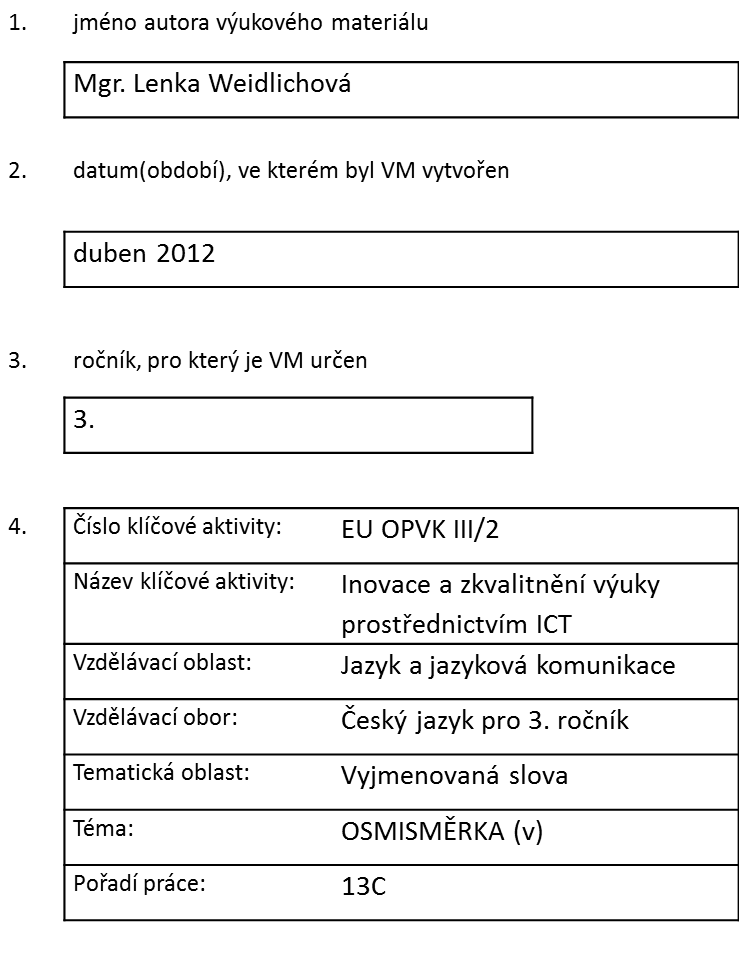 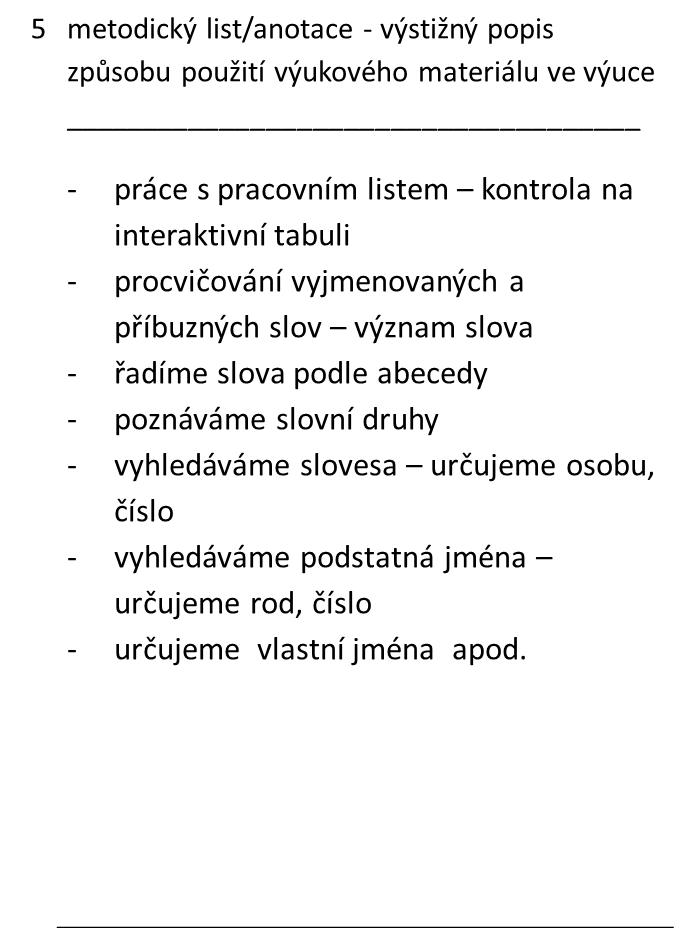 vysoký
výt
povyk
žvýkat
žvýkačka
výheň
zlozvyk
vydra
výr
výskat
obvykle
povykovat
výří
vykat
OSMISMĚRKA (V)
tajenka:  _ _    _ _ _ _ _ _ _ _     _ _ _ _ _,   _ _ _ _ _     _ _ _ _ _ _ .
vysoký
výt
povyk
žvýkat
žvýkačka
výheň
zlozvyk
vydra
výr
výskat
obvykle
povykovat
výří
vykat
tajenka:   CO ČERVENEC KONČÍ – SRPEN ZAČÍNÁ.